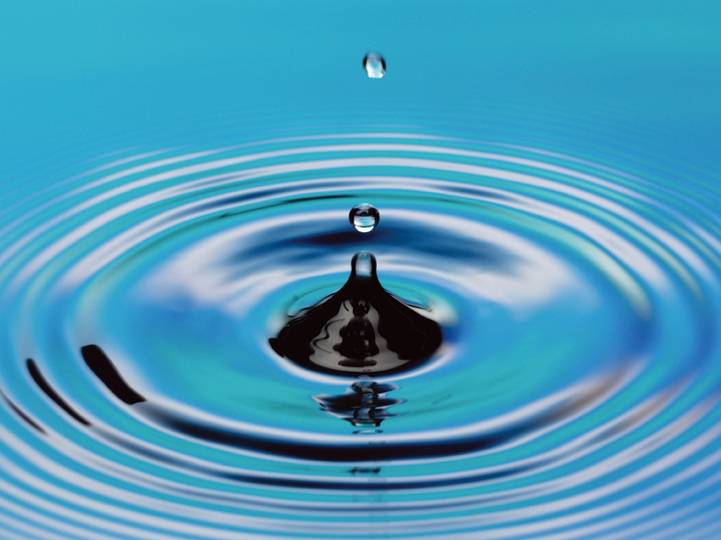 Catherine Henry Plessier




Mardi 6 décembre 2022
1
Mission de vie, mission d’âme Mission d’incarnation  Catherine Henry-Plessier
2
Qu’est ce que c’est?
La vie n’est que pour faire l’expérience de la joie, de la félicité et de la suprême conscience  
Tout le reste n’est qu’illusion.                                                                              
Mon âme vient faire l’expérience de sa vraie nature, à travers une expérience humaine, une expérience de la vie dans une matrice de jeu sur la planète Terre
« Notre réalité humaine n’est qu’une immense salle de jeu pour notre âme, elle est  passionnée par cette expérience et elle s’amuse  » 
Act of conscienness
Notre vraie mission d’incarnation
C’est la passion de notre âme de vouloir vivre son illumination, elle ne demande qu’à faire le travail pour nous 
Notre état d’illumination est notre vraie nature
C’est accepter et permettre à notre âme de vivre son illumination, que cela soit. Dire OUI. 
Tout le reste n’est qu’illusion.
Notre âme répond exactement à nos pensées au doigt et à l’œil.
Toutes nos pensées sont créatrices
Plus nous sommes dans la peur, les croyances limitatives, plus notre vie est étriquée
Plus nous nous identifions à notre JE SUIS, à notre âme plus ils se manifestent, plus créons de la joie, de l’abondance de l’amour, de la réussite et de l’épanouissement.
L’illumination
N’est pas une compétence mentale 
Cela ne vient pas de notre détermination ou de notre volonté, de l’intensité de nos pratiques…. 
C’est juste nous ouvrir à notre âme et notre JE SUIS, nous identifier à « JE  SUIS » Shivo ham, je suis Shiva, s’abandonner totalement à lui, à notre vraie nature, dans une confiance absolue et à nous conduire comme si nous étions un Maitre, un Dieu 
L’illumination ne demande aucun effort
Notre humanité ne sait pas ce que c’est qu’être illuminé, alors choisissez acceptez que cela se fasse, abandonnez-vous à votre âme, à votre je suis.  

Je désire, je mérite, je veux, je peux, je choisis, je crée, j’aime, 
JE SUIS 
Lorsque l’âme agit, elle rayonne
Pour vivre cette expérience
Nous avons choisi en conscience notre incarnation et tous les jeux qui vont passionner notre âme
Et parmi ces jeux nous avons choisi une mission d’incarnation, une mission de vie  
Nous avons reçu un potentiel qui tend vers l’infini, une essence d’être : l’amour, la joie, la beauté, la paix, la puissance, la sagesse, l’intelligence, des talents spécifiques, …  
Nous avons passé des contrats d’âme avec des êtres qui seront des personnages de notre histoire, nos parents, nos familles nos amis nos rencontres … qu’ils soient positifs ou négatifs. (On peut retrouver ces mémoires par les ENOC)
Après notre incarnation
Nous sommes dans la matrice, là nous nous identifions à notre humanité et plus à notre divinité 
Nous cherchons en vain qui nous sommes 
Nous confondons notre JE SUIS avec notre personnalité extérieure
Nous cherchons en vain notre mission de vie 
nous avons mis notre âme en prison. Notre mental chaque jour en renforce les barreaux  
Nous nous sommes perdus dans la matrice de l’illusion de la réalité. 
Notre seule liberté est de dire oui ou de non à la Vie 
càd d’accepter le choix de l’illumination et de laisser faire
Comment reconnecter notre vraie nature et Comment aller vers notre de mission vie ?
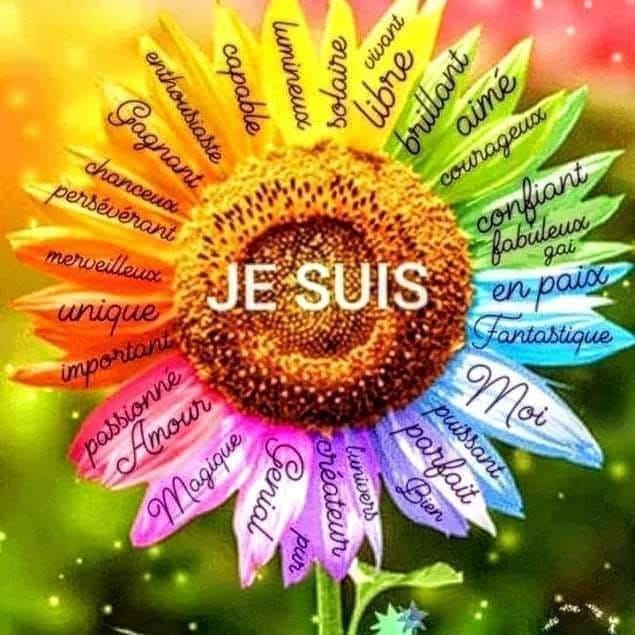 Se réveiller, entrer sur le chemin de l’éveil
La vie se charge de nous interpeler pour nous réveiller
Retrouver qui JE SUIS, mais qui suis-je?  
Je suis Lumière Amour, Joie, Paix, Sérénité, Harmonie, 
un Potentiel qui tend vers l’infini, une essence d’être, une Perfection Divine
J’ai  des talents exceptionnels qui me sont propres pour
faire l’expérience de la Vie et remplir ma mission d’âme.
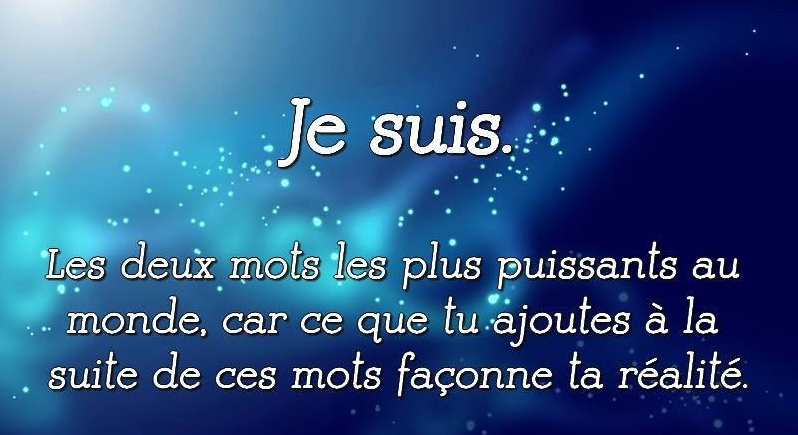 JE SUIS
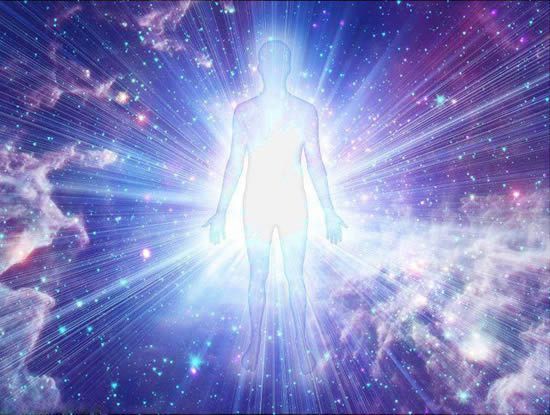 Je désire m’identifier à JE SUIS  
Je mérite de m’identifier à JE SUIS 
Je veux m’identifier à JE SUIS 
Je peux m’identifier à JE SUIS 
Je choisis de m’identifier à JE SUIS 
Alors je crée
J’aime
JE SUIS
Je rayonne 
Je transmets cet état d’être
Nous avons deux postures dans la vie Centré ou décentré?
Nous nous identifions à notre Divinité,
notre JE SUIS
Je suis centré 
et créateur de valeur 


Nous nous identifions à notre humanité 
à notre couche de personnalité
Je suis décentré 
et non créateur de valeur
Ma couche de personnalité extérieure
Je suis
12
Se centrer
Repérer que je suis décentré, (descendre dans son ressenti)

Mettre l’intention : Dire « je me centre » à l’intérieur de soi


Rectifier sa posture se redresser, décroiser les jambes, les bras, retrouver la rectitude


Prendre son axe : Ancrer les pieds dans la terre et brancher la tête au ciel 


Amener sa conscience dans le cœur


Respirer lentement, calmement et amplement

La cohérence cardiaque revient en moins d’une minute


Alors je suis centré « Je Suis » se manifeste, je donne le meilleur de moi-même et je suis créateur de valeur
13
SE CENTRER :

Pieds dans la terre
 Tête au ciel
 Conscience dans le cœur 
 Respirer lentement et calmement
14
Notre couche de personnalité extérieure,notre humanité
Elle s’est construite avec notre histoire et notre incarnation : 
Elle porte la souffrance, les mémoires 
Le karma, 
L’histoire collective 
L’histoire familiale 
L’histoire personnelle
Les blessures, traumatismes, souffrances 
Les carences d’amour, de valorisations, 
d’encouragements
Les jugements, les critiques, les évaluations
Les rejets les abandons les injustices les humiliations 
Tous les TU ES, TU N’ES PAS 
Le repère extérieur
Je suis
Les mémoires
Ces mémoires sont stockées dans notre cerveau limbique et dans notre inconscient et elles créent des condensations dans notre corps énergétique et des prolongements dans nos muscles
1/10
Mémoire
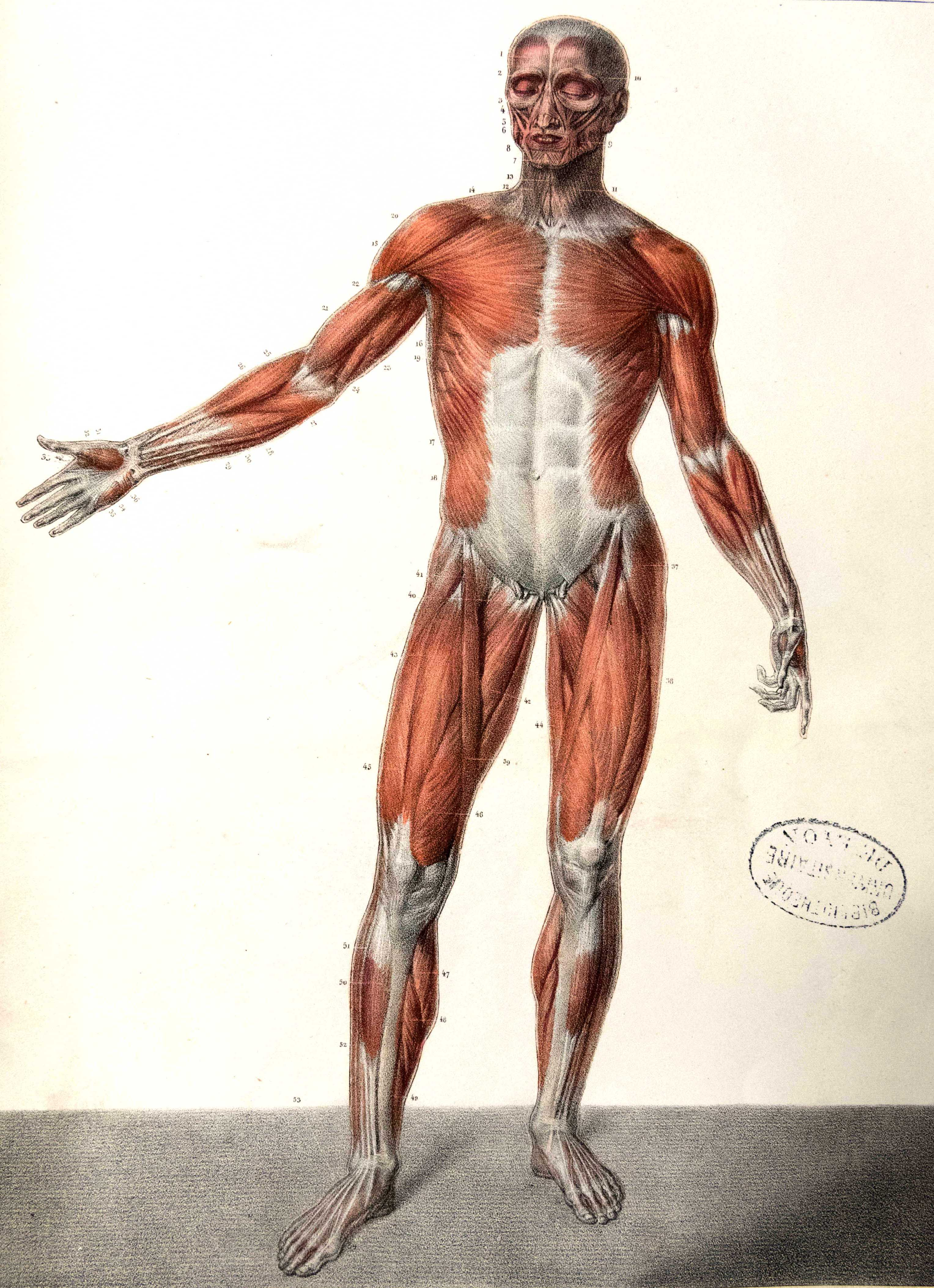 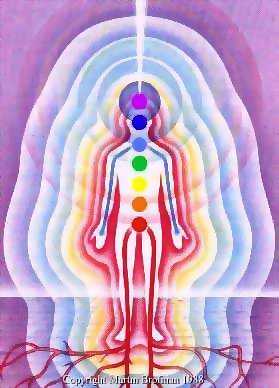 OR
-
Mémoire
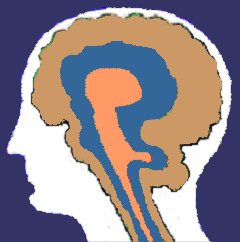 -
+
+
-
+
+
9/10
16
Les mémoires
J’ai oubliés mes capacités, mes qualités, mes talents exceptionnels. 
Ils  se retrouvent coincés dans les condensations, ils sont inaccessibles et l’énergie est bloquée
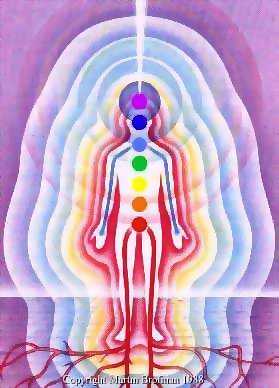 J’ai construit des stratégies inconscientes pour supporter, compenser, m’adapter et pour survivre
Je me suis perdu et mon âme est en prison
J’ai donné le pouvoir à mon mental qui compare juge, critique, je suis trop ou pas assez, je suis +, -, le +, le - et il en renforce les barreaux
J’ai oublié qui je suis et l’image 
     que j’ai de moi est très abimée
Talents oubliés
Energie de vie
bloquée
Le passé se projette sur le présent
J’aime 
Action 
Onde alpha 
Création de valeur
Rappellent une mémoire positive
Coopération des 3 cerveaux 
en harmonie 
EGO +
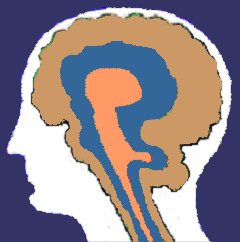 La situation 
présente
+  -
Centré
+
-
+
-
+
- + -
Les informations 
qui la caractérisent
+
-
Rappellent une mémoire 
négative = Stress 
Compétition des 3 cerveaux
Prise de pouvoir par le reptilien 
Comportements reptiliens reflexes
EGO -
Décentré
Je n’aime pas 
Réaction, 
Onde beta  
Pas de création de valeur
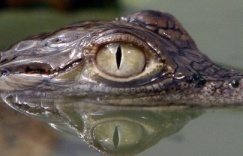 18
Mon histoire, mes blessures
Me maintiennent dans l’illusion
Elles font un écran avec mes pensées et mes ruminations
Avec le mental, elles me coincent dans le passé ou dans le futur en  
   créant des peurs, des doutes, des limitations, du déni de soi, voire de la    
   haine de soi
Je ne sais plus qui je suis et pourquoi je suis venu
Si je veux reconnecter ma vraie nature et lui redonner son pouvoir,
   je dois réparer les mémoires en ENOC. 
Ceci me permettra de  retrouver qui JE SUIS et de retrouver mes talents, 
   et mon énergie de Vie 
Donc d’aller vers ma mission
Pour concrétiser ma mission de vie,
Ma mission d’incarnation
1 - J’appelle mon JE SUIS à se manifester 
2 - Je répare les mémoires, libère mes talents et mon   
       énergie bloquée
3 - Je Lâche prise
4 - Je passe à l’action, j’agis, je concrétise 
5 - « Je suis » se réveille, je concrétise ma mission
6 - Observer votre vie et les synchronicités
7 - Ainsi votre mission se dessine jour après jour
1. J’appelle mon JE SUIS à se manifester
« Que ce soit toi qui parle, qui pense, qui choisisse, qui agisse, qui crée, 
qui aime, qui pardonne, à travers moi … »
Quand j’ai peur quand je doute, quand je me juge pas la hauteur pas capable, je l’appelle et je me centre
J’accepte et j’intègre  cet état d'Être positif : 
je le ressens 
je m’entraine chaque jour
je le rayonne
je le transmets 
Je suis Témoin
je l’enseigne par mes pensées, par le verbe, par le regard, par l’action, par l’exemplarité, simplement par ma simple et belle présence silencieuse, centrée , rayonnante …
À chaque inspire expire cette identité est de plus en plus présente dans mon ADN ,dans ce que Je suis
Je sens cette identité d’être dans mes cellules
Je suis cette lumière d’être que j’ai choisie
2. Je répare les mémoires, libère mes talents et mon énergie bloquée
Plus je répare, plus mes talents oubliés se manifestent, plus ils reviennent disponibles au servie de ma vie et de ma mission d’incarnation, plus ma mission se dessine  
Comment ? 
Par les états d’expansion de conscience
Les Etats d’expansion de conscience, A - Définitions générales (ref D Lussan)
Connus sur tous les continents depuis des millénaires les EEC conduisent à L’illumination, au Dream Time, au Nirvana, à l’Extase…

L'ethnologie  les définit comme états de transe et de chamanisme

La psychologie classique parle de "sentiment océanique" ou d'états étranges de la conscience

La psychologie transpersonnelle les nomme : états non ordinaires de conscience, états modifiés de conscience ou état d'expansion de conscience  

La neuro physiologie parle de fréquences et d’ondes cérébrales

Les physiciens de champs électromagnétiques

Les mathématiques d'espace fractal à dimensions multiples…
24
B - Définition objective, neurophysiologique des EEC        et définition subjective
Les États d'Expansion de Conscience sont  définis de façon soit quantitative soit qualitative.- Approche objective  : l’état est défini par les ondes cérébrales
Bêta 13 Hz et plus ,
Alpha 8 à 12 Hz, 
Thêta 5 à 7Hz , 
Delta 0,5 à 4 Hz  
Gamma > 30-35 Hz
       - Approche subjective :  Un des aspects suivants du vécu ordinaire est          
         modifié. Le sens du temps, de l'espace, du corps, du moi.
25
Ondes cérébrales
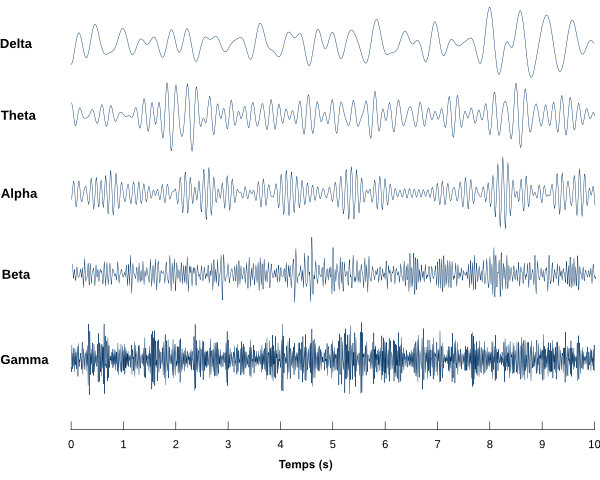 26
C - Les techniques d’EEC 1
Techniques diverses : 
-  La relaxation 
-  Les techniques d'imagerie guidée
-  Le rêve éveillé 
La visualisation guidée
L’hypnose consciente 
La sophrologie 
Les techniques respiratoires
Les pratiques corporelles
-  Le Yoga, le QiQong, le Tai Chi 
-  La danse
-  La course à pied
 La méditation, la contemplation, le silence intérieur
27
D - Les techniques d’EEC 2
Les sons : 
Le chant harmonique, 
Les cloches des églises,
Le didgeridoo
Les cymbales, les bols tibétains 
Le chant grégorien, la musique classique, la musique sacrée 
Le rythme du tambour, la transe 
Le bruit de la mer, de la pluie, des cascades
Le chant des baleines …
Les plantes sacrées : Les chamanisme 
Selon la tradition ancestrale, le chaman utilise des plantes sacrées pour son voyage intérieur.(Iboga, peyotl, ayahuasca, cactus, champignons hallucinogènes)
28
E - Les techniques d’EEC 3La technique Monroe
Les techniques Monroe font partie des neurosciences 
Une technique sonore qui synchronise les deux hémisphères cérébraux.
Douce, très progressive elle permet une stabilisation de ces Etats, facilitant ainsi leur intégration dans la vie quotidienne.
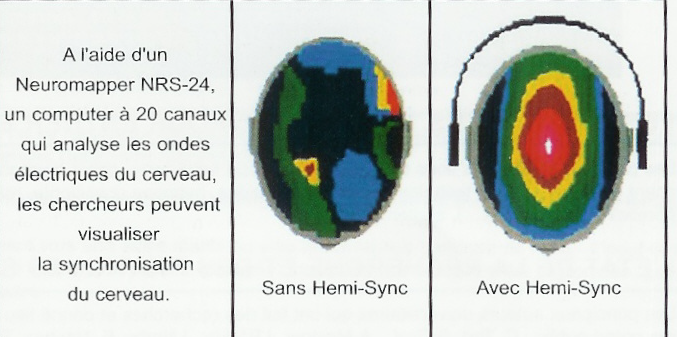 29
F - Je ne suis pas qu’un corps Physique 1
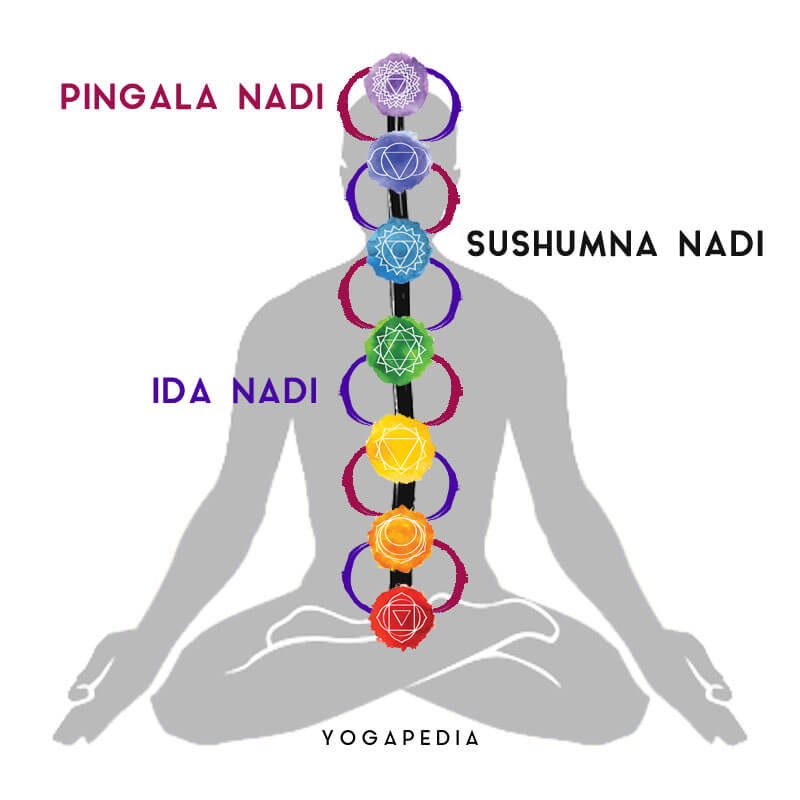 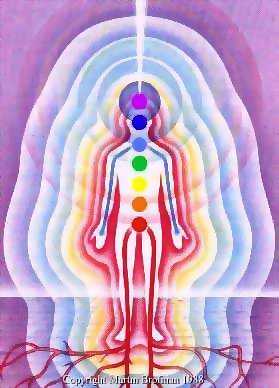 Atmique
Bouddhique
Mental
Causal
Emotionnel 
Astral
Ethérique
30
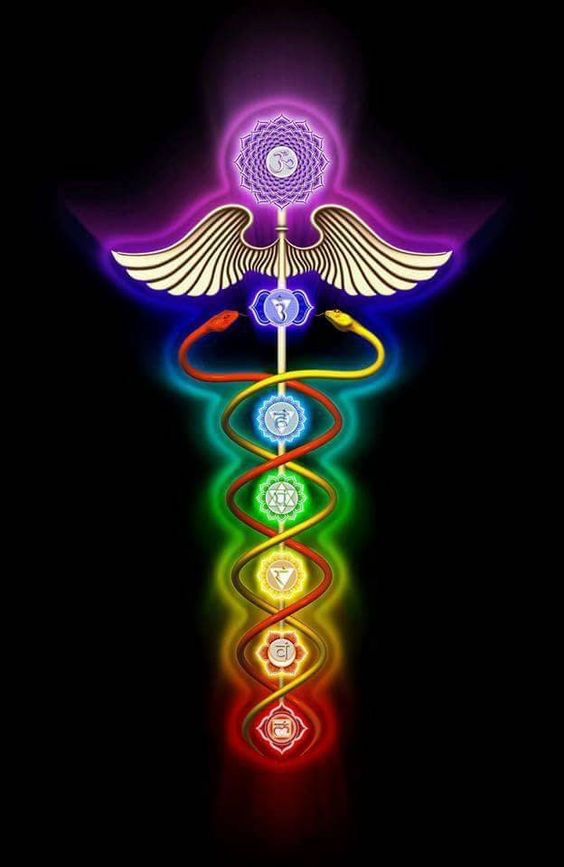 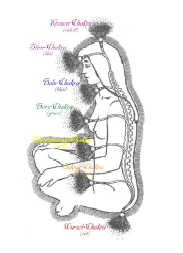 31
G - Je ne suis pas qu’un corps Physique 2les méridiens, les nadis
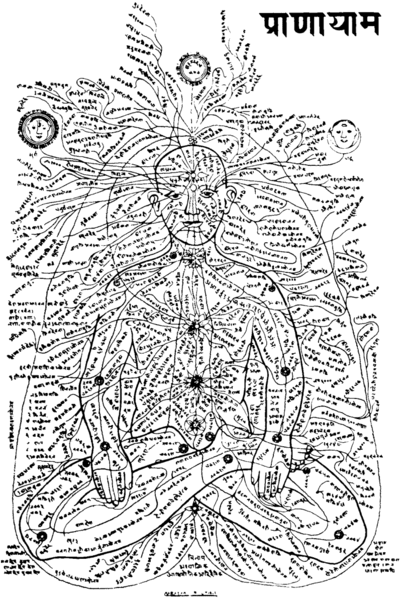 Méridiens, acupuncture
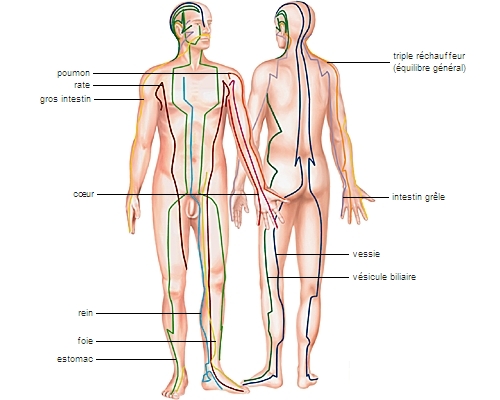 32
H - Les états d’expansion de conscience
La conscience s’expanse dans les différents corps 
Ethérique 
Emotionnel astral
Mental causal 
Bouddhique
Atmique …

Elle voit, entend, sait, ressent…
33
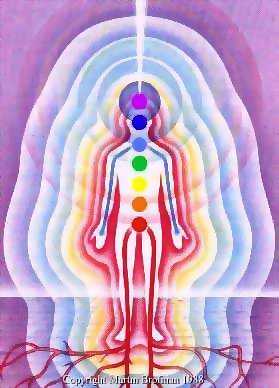 Ondes cérébrales
Expansion de conscience 
Dans le corps énergétique
34
I - Approche subjective des EEC
Corps physique
Corps Ethérique
Corps astral
Corps causal
Corps subtils
Bouddhique Atmique
35
35
J - Je répare mon histoire par les états d’expansion 
de conscience
La conscience s’expanse dans le corps émotionnel

Elle connecte la mémoire qui s’ouvre

Elle libère les émotions 

J’écoute l’enfant intérieur ou autre qui raconte son histoire 

Je deviens son parent bienveillant, aimant et protecteur
Mémoires de l’histoire personnelle
Mémoires de
l’histoire 
familiale
Mémoires
Collectives
Egrégores et archétypes
36
K - Je répare mon enfant intérieur par 
les états d’expansion de conscience
S’expanser jusque dans le corps atmique
Visualiser une Source, une cascade de Lumière et d’Amour
Emmenez l’enfant blessé sous la source 
Le remplir de lumière et d’amour jusqu’à ce qu’il brille comme un soleil, un diamant scintillant 
Puis le ramener et le lover dans votre cœur
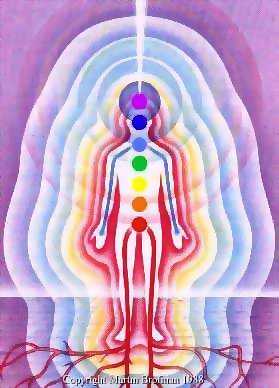 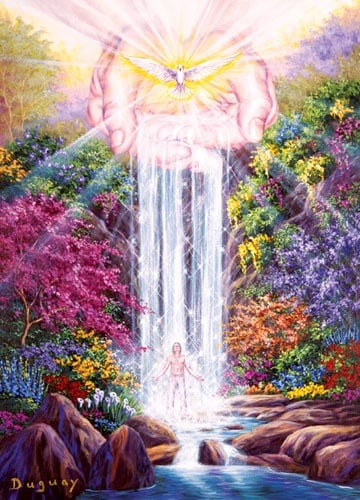 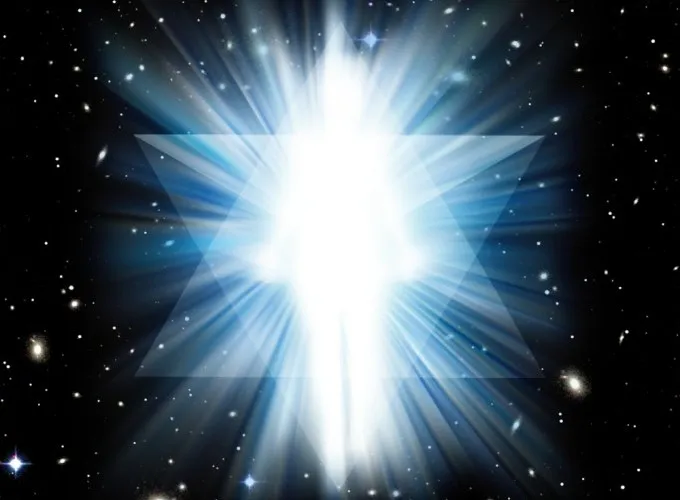 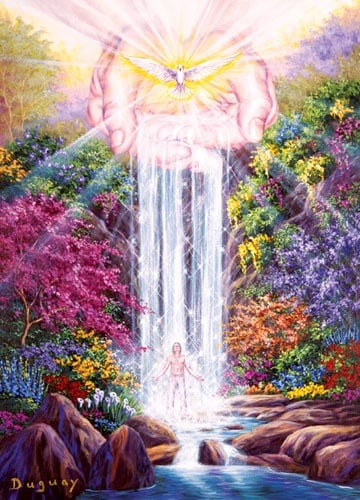 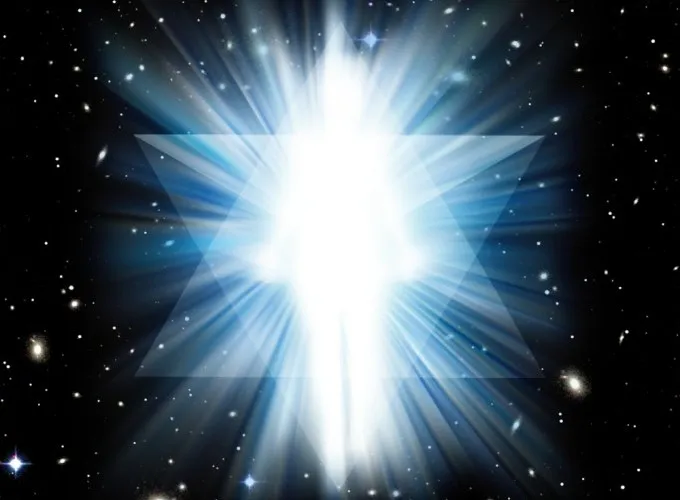 37
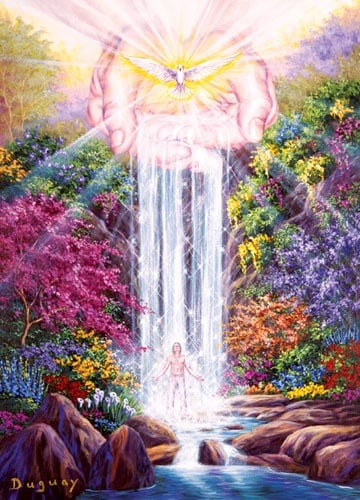 Aller chercher le parent ou la personne mis en cause dans la mémoire. L’emmener sous la source










Exprimer toute sa colère et son ressentiment sur la couche d’ombre de la personne, du parent ...Casser, détruire cette couche d’ombre

Puis lorsqu’elle est détruite, faire rémission de l’offense
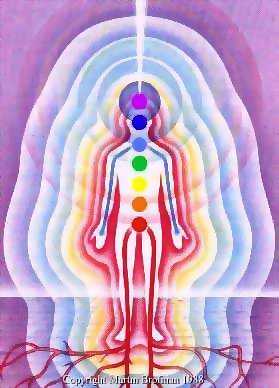 ∞
38
L - Réparer son Histoire : Le pardon
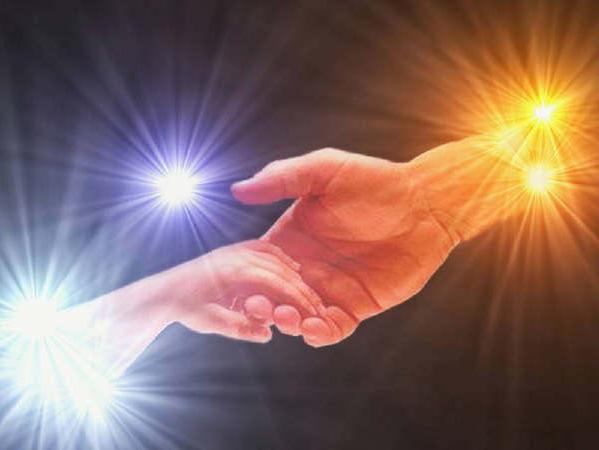 Voir la personne qui se répare sous la source.. 
Centré sur le cœur, rétablir le lien d’amour : 

     Par le don de l’amour       
( PARDON )
Je te pardonne 

En pardonnant je me libère complètement, la mémoire est réparée
39
3. Je Lâche prise 
       J’accepte, je respire à travers, je fais confiance, je donne le meilleur
Je me laisse porter la Vie, elle me conduit, elle connait mon besoin
Elle veut le meilleur pour moi 
Je m’abandonne dans ses bras
Je lui demande chaque jour de m’emmener vers ma mission, ma juste place.
Je lui fais une confiance absolue 
Je lui donne ma vie, « fais en ce que tu veux car je sais que tu veux le meilleur pour moi, mais montre-moi le chemin.  »
Je donne le meilleur de moi-même, je suis authentique
   je me manifeste chaque jour à on plus haut niveau de potentiel 

Le lâcher prise est  différent du laisse aller
4. Je passe à l’action, j’agis, je concrétise
Le corps est le véhicule de mon âme 
le Corps est l’outil de l’expression, de la manifestation, de l’action, de la concrétisation, de la matérialisation   
Faire est une fonction du corps, Être est une fonction de l’âme. 

"Tu n’es pas venu sur cette planète pour produire quelque chose avec ton corps. Tu es sur cette planète pour produire quelque chose avec ton âme. Ton corps n’est que l’outil de ton âme.  »

Si je ne suis pas bien incarné, bien enraciné dans la terre je ne peux pas concrétiser ma mission d’âme
5. « Je suis » se réveille, je concrétise ma mission
Je retrouve mes talents oubliés
Je quitte la peur, le doute, les croyances et je redonne le pouvoir à mon âme
La joie revient dans ma vie, se pose alors la question du sens et de ma mission d’incarnation
Pour certain c’est simple il savent depuis toujours c’est leur vocation
D’autres recevront un appel « pourquoi pas moi, »  entrerons dans le service de la vie, ou le service du Divin 
Pour d’autres la mission  se dessine jour après jour à mesure des expériences 
C’est rarement une révélation
6. Observer votre vie et les synchronicités
Votre parcours de vie, vos expériences prennent du sens et forment un tout cohérent qui va dans le sens de cette mission
Le plus simple est de la demander à la Vie, au Divin 
« Conduis moi vers ma mission, emmène-moi à ma juste place, mais montre moi chaque jour le chemin » 
Lorsque « l’élève est prêt le maitre se manifeste », tout est là, tout est donné, tout ce dont j’ai besoin, les rencontres, les enseignants,      les maitres, les moyens, l’abondance …
Les synchronicités sont des messages d’encouragement, des clins de d’oeil de la Vie qui nous aident à nous orienter, qui nous guident. 
Attention ne tombez dans le piège de tout interpréter en signes!
7. Votre mission se dessinera jour après jour
AINSI
Vous déploierez vos talents au service de la vie
Vous serez des créateurs de valeur globale
Vous apporterez votre contribution au monde 
Vous serez des témoins 
Vous serez portés à votre juste place, pour faire ce pourquoi vous êtes venus, vous concrétiserez votre mission d’incarnation

Cela se fera tout seul. Votre seule obligation est de donner chaque jour 
LE MEILLEUR DE VOUS-MÊME

ALORS
Vous vous épanouirez, vous vous réaliserez  
Vous rayonnerez la paix, l’amour, la joie
Vous serez dans la Félicité et vous vivrez l’Unité     
ALORS ENGAGEZ VOUS
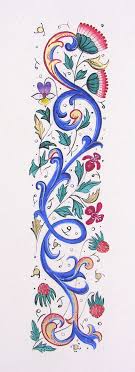 L’engagement 

« Jusqu’à ce qu’un être se soit engagé, il y a de l’hésitation, 
la possibilité de se retirer,  toujours de l’inefficacité concernant tous les actes d’initiation et de création.
Il y a une vérité élémentaire dont l’ignorance tue les idées innombrables 
et les plans splendides.Au moment où un être s’engage définitivement, la providence bouge aussi.
Toutes sortes de choses arrivent pour aider qui autrement jamais ne se seraient produites.Tout un courant d’évènements, issu de cette décision s’élève en sa faveur 
sous la forme d’incidents fortuits, de rencontres, d’assistance suprasensible 
qu’aucun homme n’aurait pu rêver de trouver sur sa route.Quoi que vous puissiez faire ou rêver, commencez-le.
L’audace contient du génie, de la magie, de la puissance.Commencez-le maintenant »
 
Goethe
45
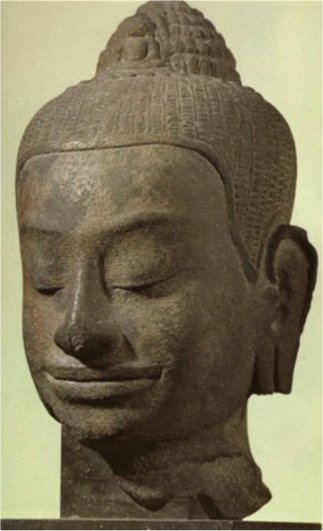 Ainsi vous entrerez sur le chemin qui conduit à l’EVEIL

« Et le bonheur c’est le chemin » 
Bouddha

Et vous sourirez à la Vie
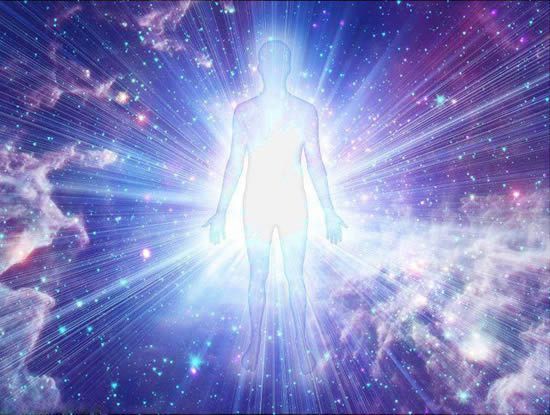 47
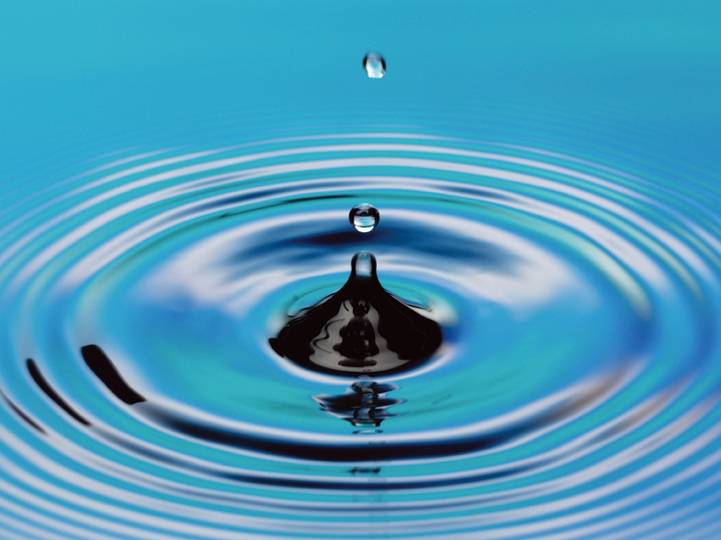 Alors…
Just do it now !
48